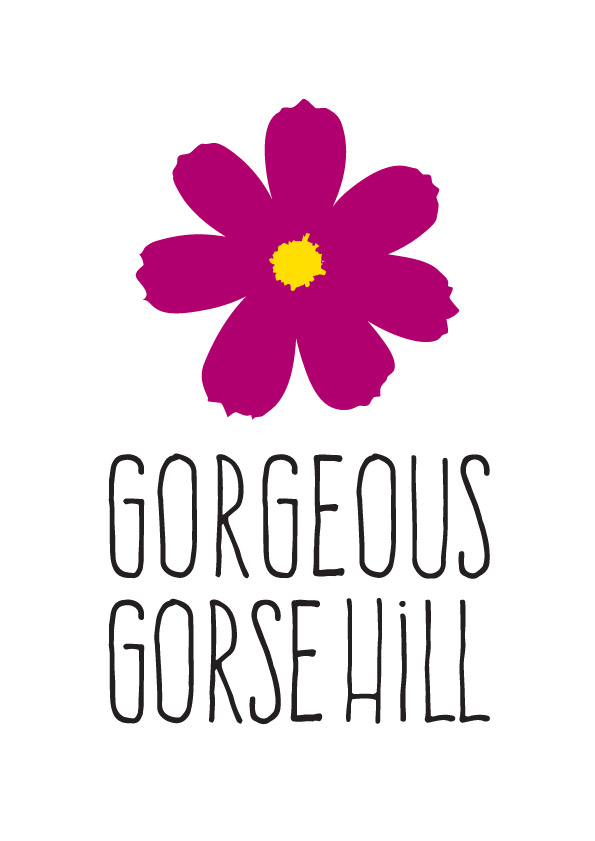 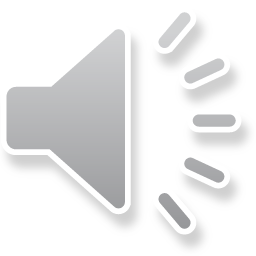 Gorgeous Gorse Hill Annual General Meeting26 January 2017
Activity in 2016
Three Key Projects:
Mural, Sculptures & Benches at Ravenswood Rest Space
Pocket Park on Canal Bridge
New for Old Tree Project
Mural & Sculptures
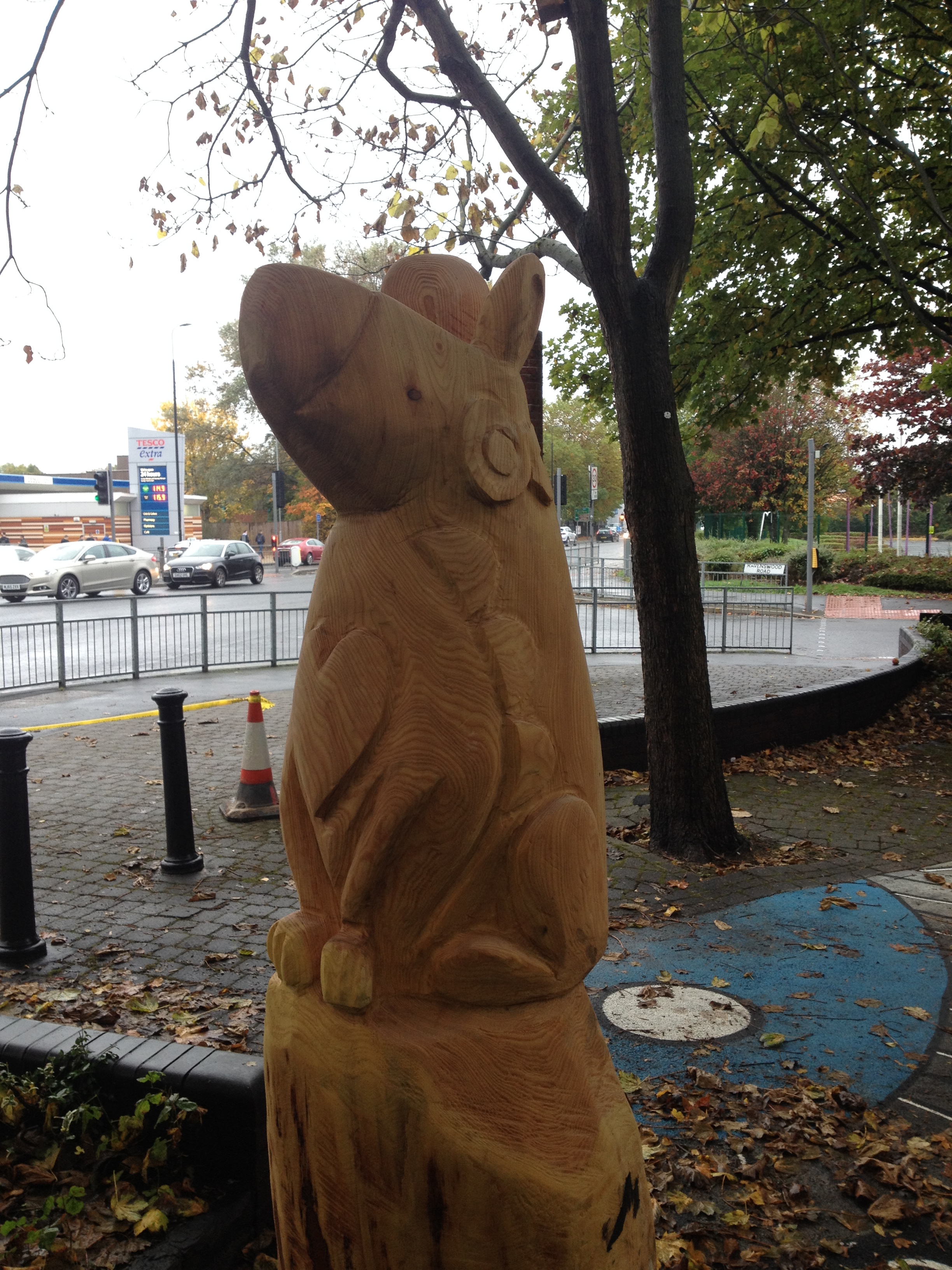 Pocket Park
New for Old Tree Project
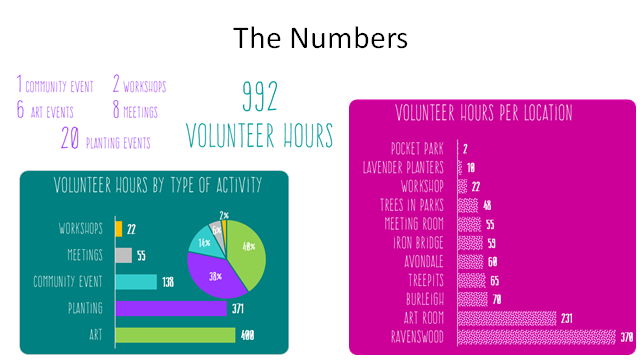 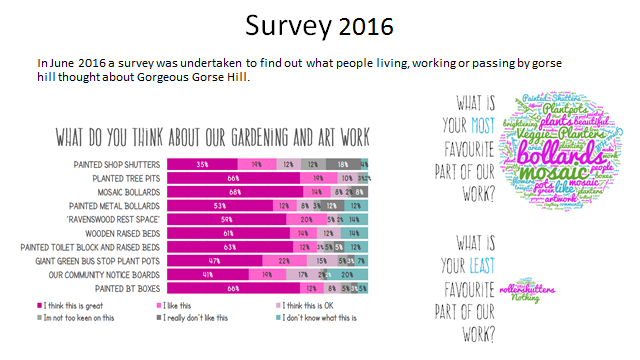 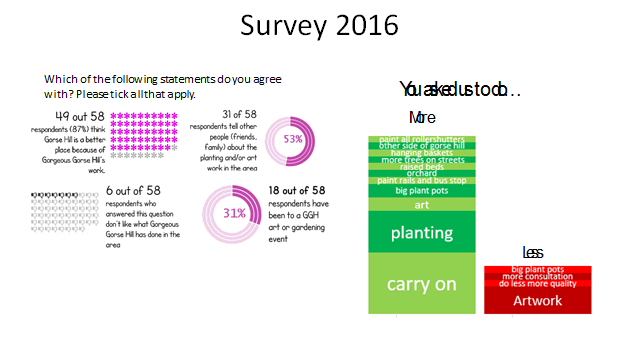 Gorgeous Gorse Hill Finances
Gorgeous Gorse Hill Committee Elections
Chair, Treasurer and Secretary plus three – four additional committee positions
Who would like to put themselves forward & anyone wishing to stand down?
Plans for 2017
Recruit, Recruit, Recruit – we need more volunteers. The Gorse Hill Pledge?
Maintenance and building on our existing sites
Unrestricted Fundraising
Tree Pit Competition
Plant Swap & Cake Event
Make a Hanging Basket
Christmas Event
Thank You
We would like to thank:
All our volunteers
Our local councillors especially Laurence Walsh & Mike Cordingley
All our donors big and small
Our Artists
Our Partners and Supporters